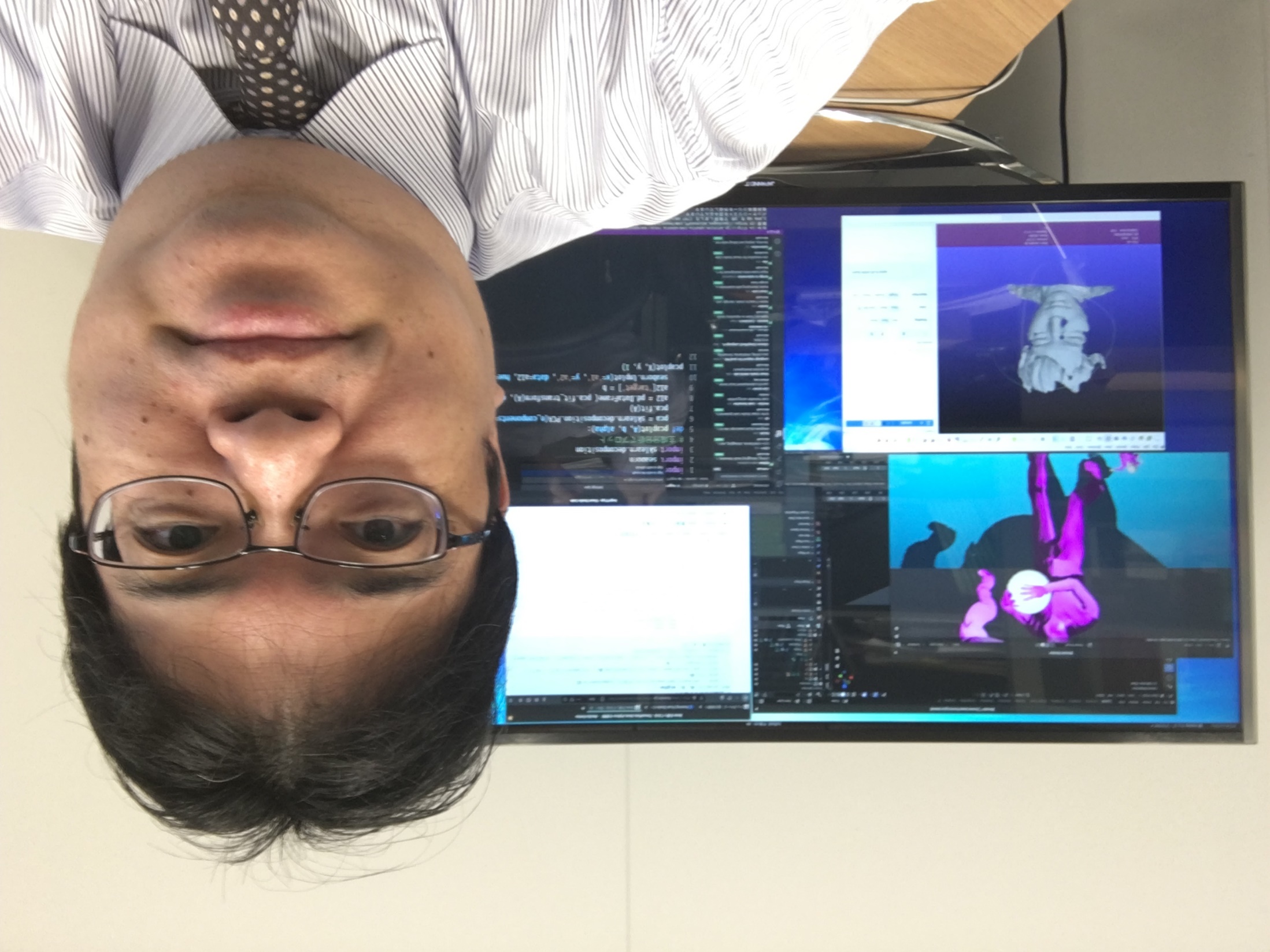 4. リレーショナルデータベースの設計
リレーショナルデータベースの基本まとめ

https://www.kkaneko.jp/de/rdbkiso/index.html
金子邦彦
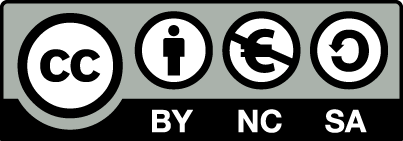 1
謝辞：この資料では「かわいいフリー素材集 いらすとや」のイラストを使用しています
はじめに
データベースで一番困ることは，データベースの異状である．
【異状とは】
　	データベース内のデータが、
　	◆　つじつまの合わない状態
　	あるいは
　	◆　記録したいデータが記録できない状態
　になり、しかも、修復できない状態に陥ること
異状は完全に防止できるわけではないが，正規化により，ある程度防ぐことができる
2
異状の例
このバスは無料です
このバスは運賃１０００円です
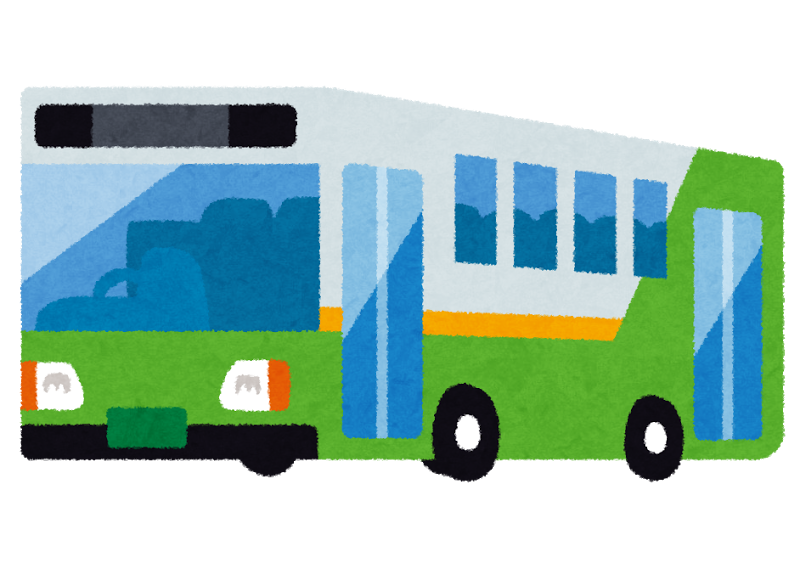 3
異状が起きやすいリレーショナルデータベースの例
カレーライスは、４００円
うどんは、２５０円
Aさんはカレーライスを食べた
Bさんはうどんを食べた
Cさんはカレーライスを食べた
情報
テーブル
4
異状が起きやすいリレーショナルデータベースの例
カレーライスが
400円から 350円に値下げ
情報の更新
350
カレーライスは、４００円
うどんは、２５０円
Aさんはカレーライスを食べた
Bさんはうどんを食べた
Cさんはカレーライスを食べた
350
350
情報
テーブル
5
異状が起きやすいリレーショナルデータベースの例
カレーライスが
400円から 350円に値下げ
情報の更新
書き換え忘れして
しまうかも！
350
テーブル
6
異状が起きやすいリレーショナルデータベースの例
カレーライスが
400円から 350円に値下げ
情報の更新
異状が起きている
◆朝食の値段が１つのはずなのに、違った値段が記録
されていてつじつまが合わない
テーブル
7
テーブル分解
分解
分解後、情報は失われていない
8
分解後のテーブルは，異状が起きにくい
カレーライスが
400円から 350円に値下げ
異状はない
350
テーブル
9
設計変更による異状の防止
情報は
同じ
350
350
350
異状が起きやすいデータベース
冗長なデータがある
異状が起きにくいデータベース
カレーライスの値下げのとき、
片方を書き忘れると →　異状
冗長なデータがない
10
１つのテーブルを、複数のテーブルに分解することで、異状の防止ができる場合がある．
11